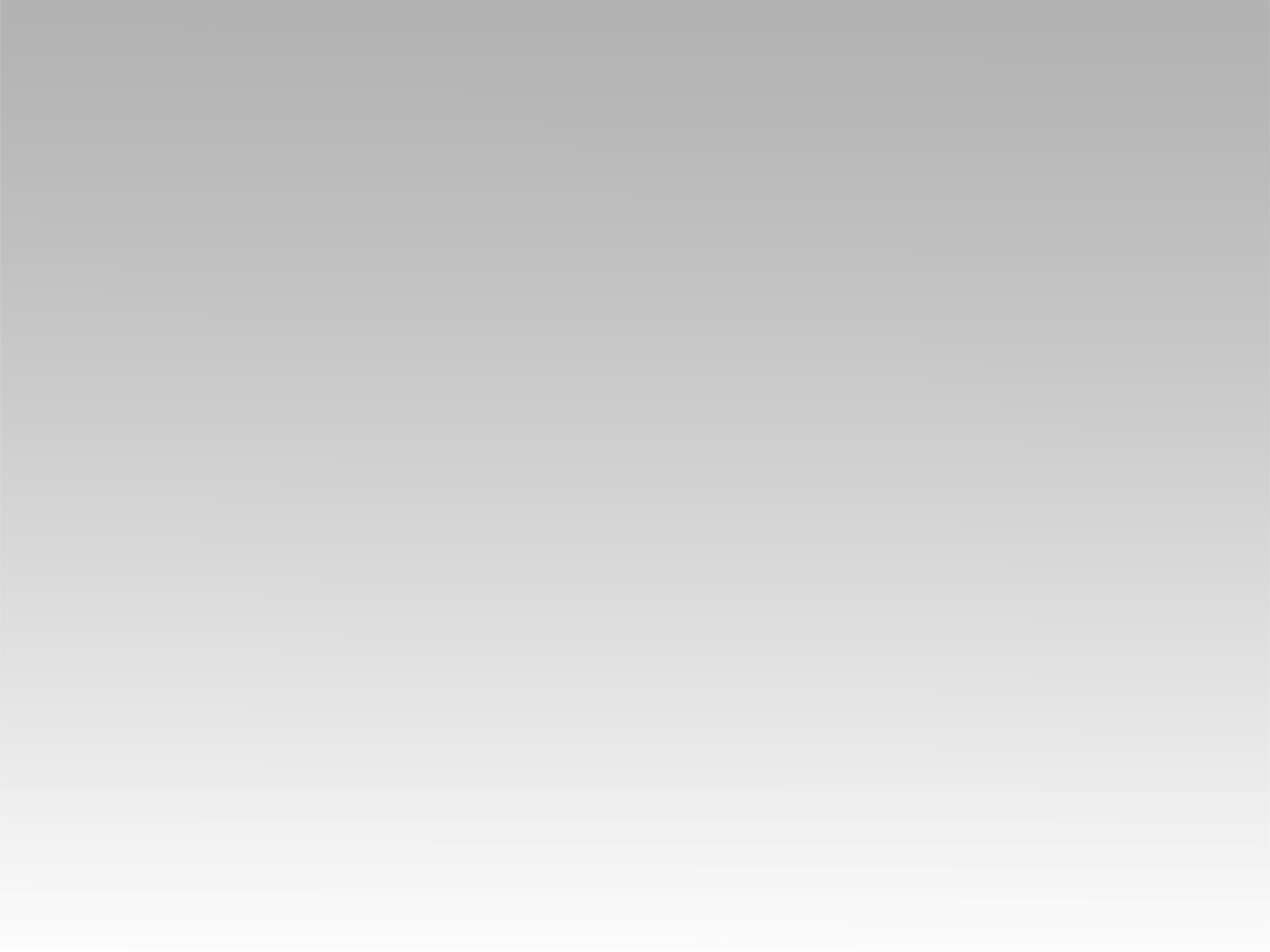 تـرنيــمة
الكلمة منك مش أوهام
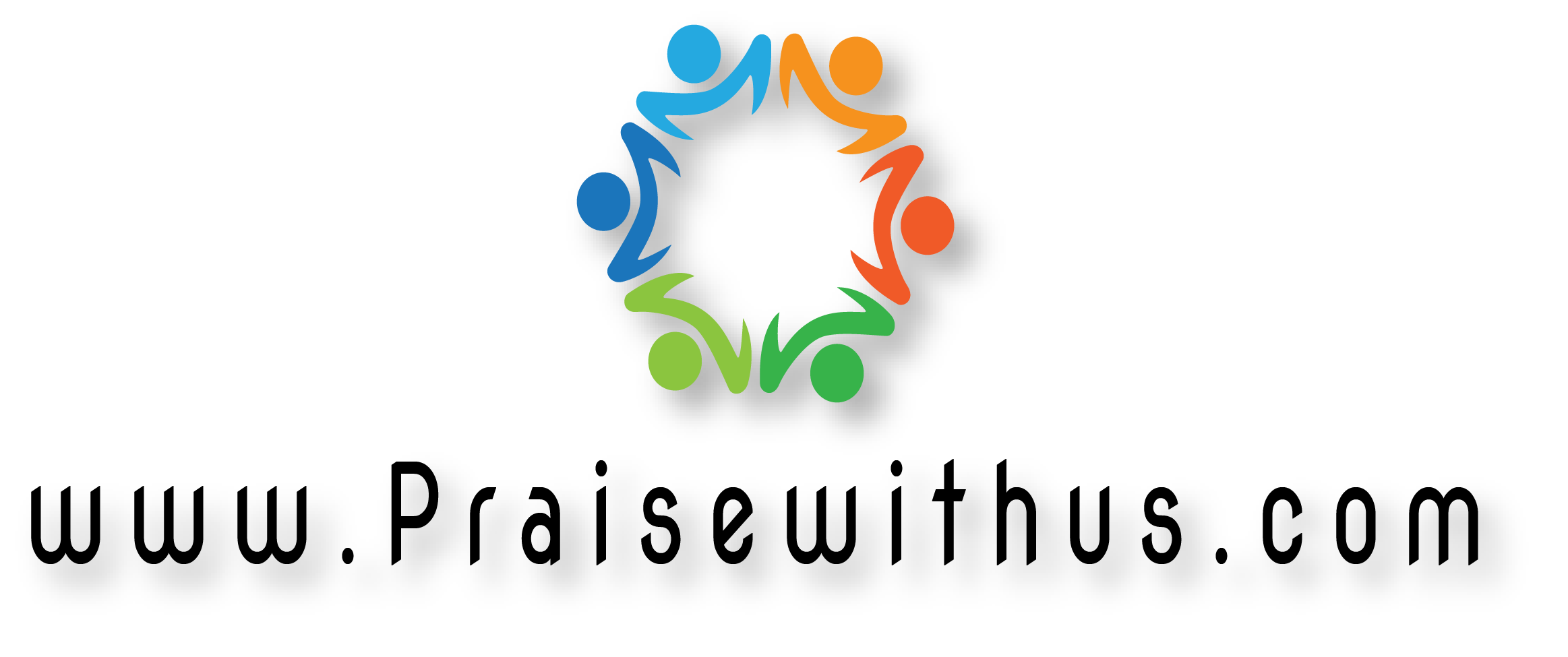 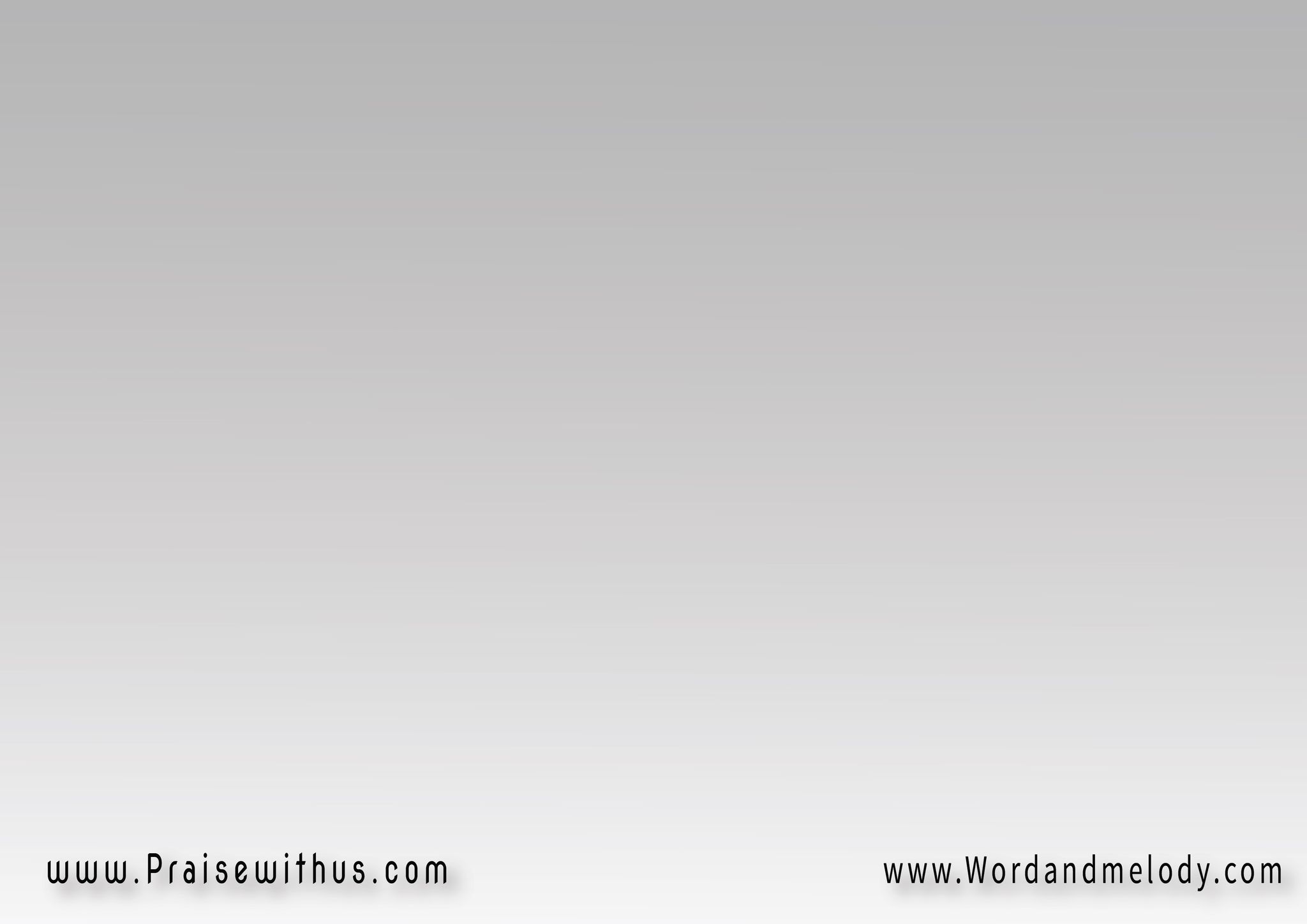 1-
الكِلمَة مِنَّك مش أوهَــام   
وِالوَعد قُلتــــــه مُش كَلامالكِلمَـة ثابتَـــة وِوَعدَك حَقّ   
وِإنتَ عَلى وَعدك سَهــرَان
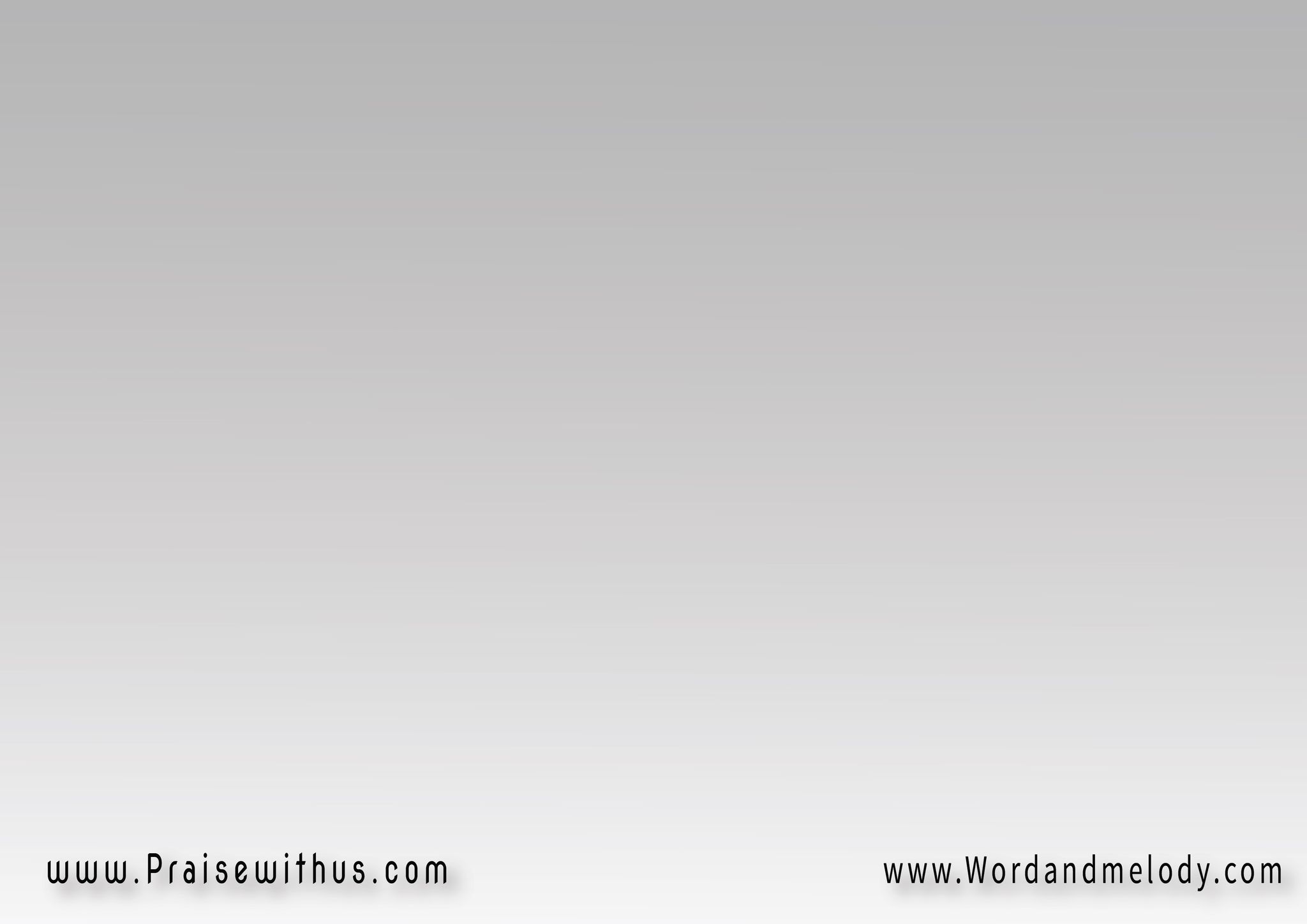 ماهو إنتَ رَبّ وِمُش إنسَان
تِقول وِتوفِي وِليك سُلطـانصَادِق أمين مُش هاقبَل شَك   
أصلَك أمَرْت وِمُش نَدمَان
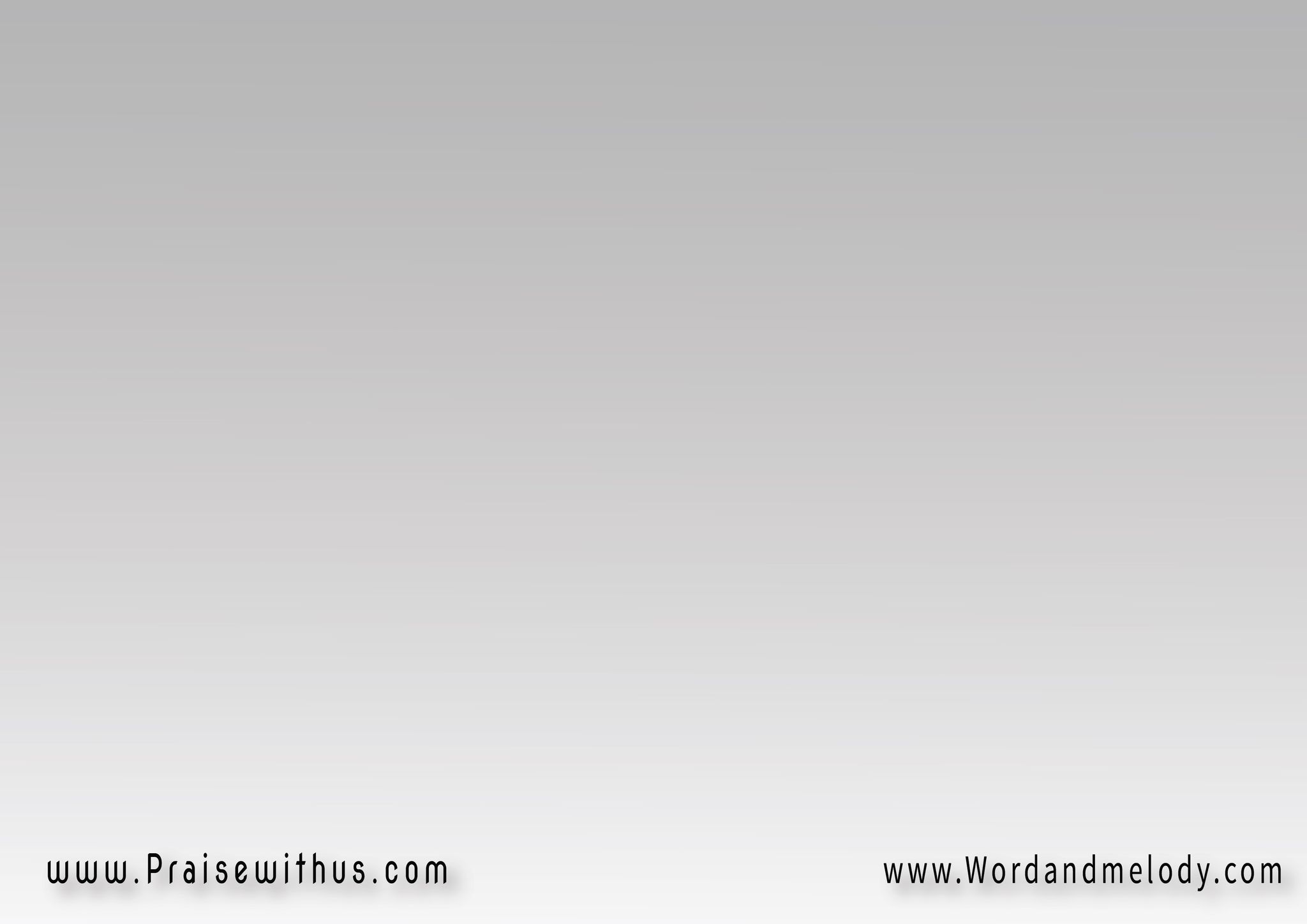 القرار:جايين وِوَاثقِيــــــن إنَّك حَيّ   مَوْجُود يا رَبّ بنِترَجَّـاكمَاسكين في وَعدك إنَّك جَاي   بجُـود عَظيم للِّي اِستَنَّاك
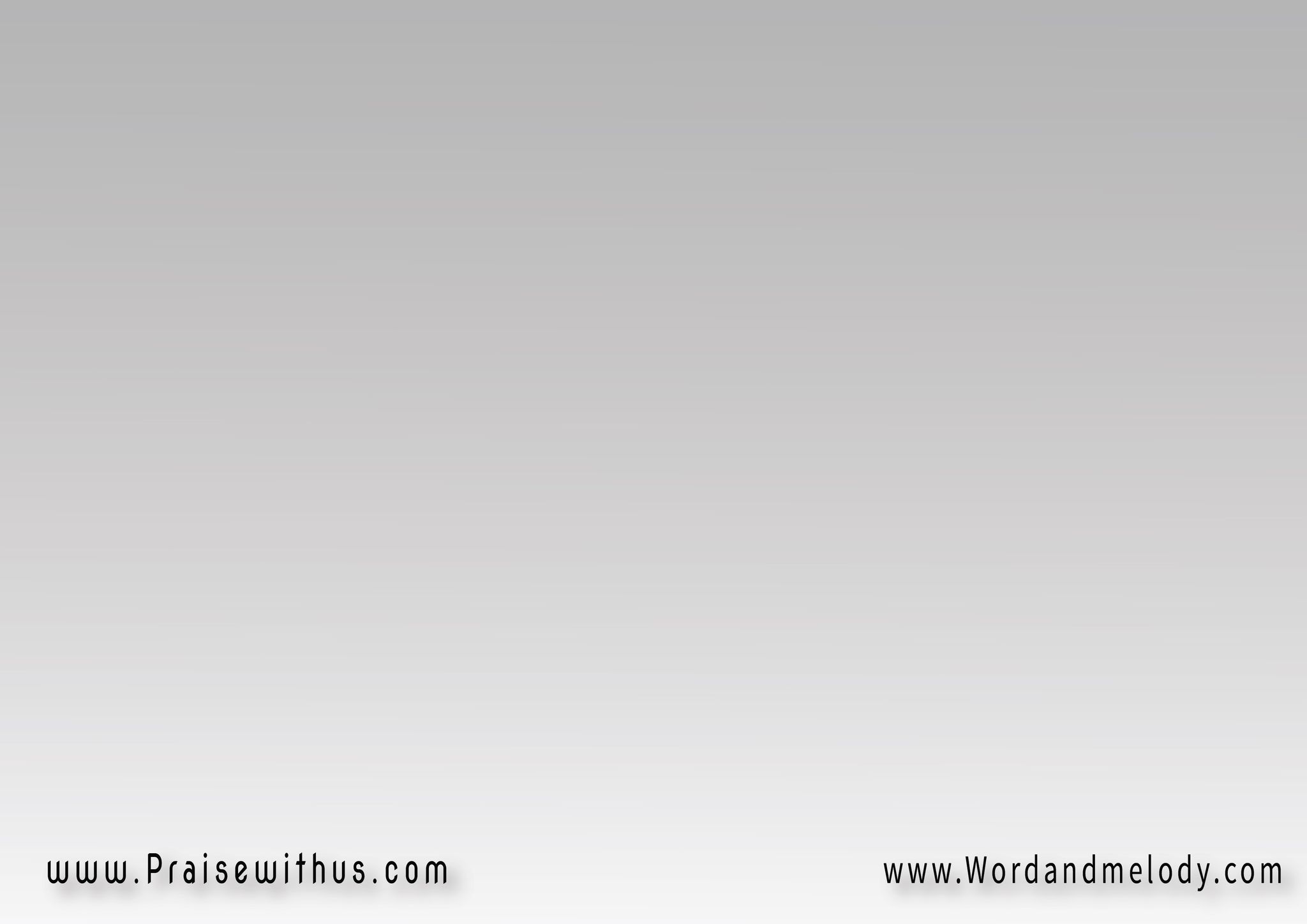 مَوْجُـــــود يا رَبّ 
بنِترَجَّــــــــــاك   
إلَهـــــــــي حَيّ 
بِنِستَنَّـــــــــــاك
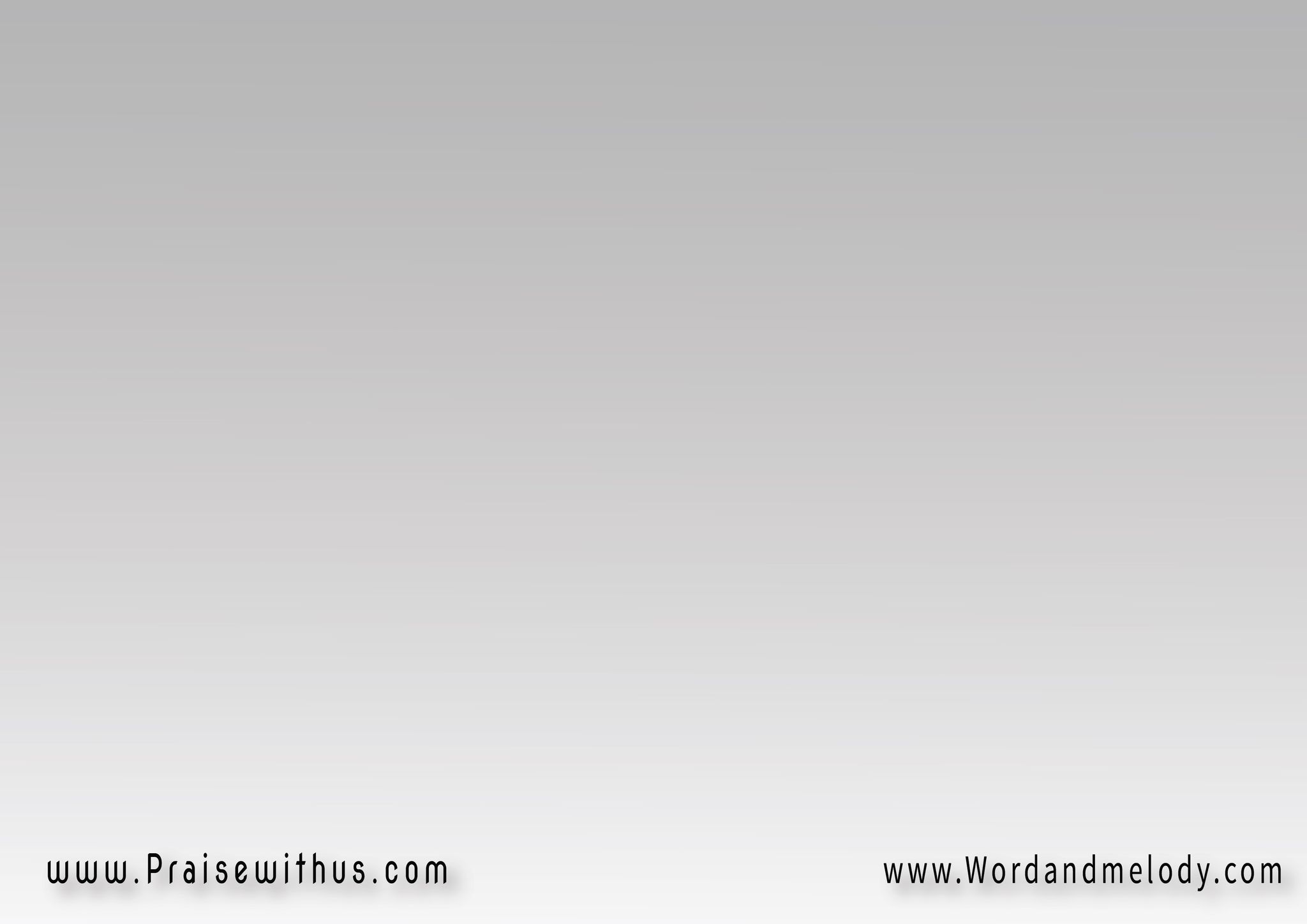 2-
رَبّ الخَلِيقَة وِكُلِّ الأرض
عَندَك مَسانِد تِدِّي ضَمَانلو الجبـــال رَاح يُوم تِنهَدّ   
مُش رَاح يزُول عَنَّا الإحسَان
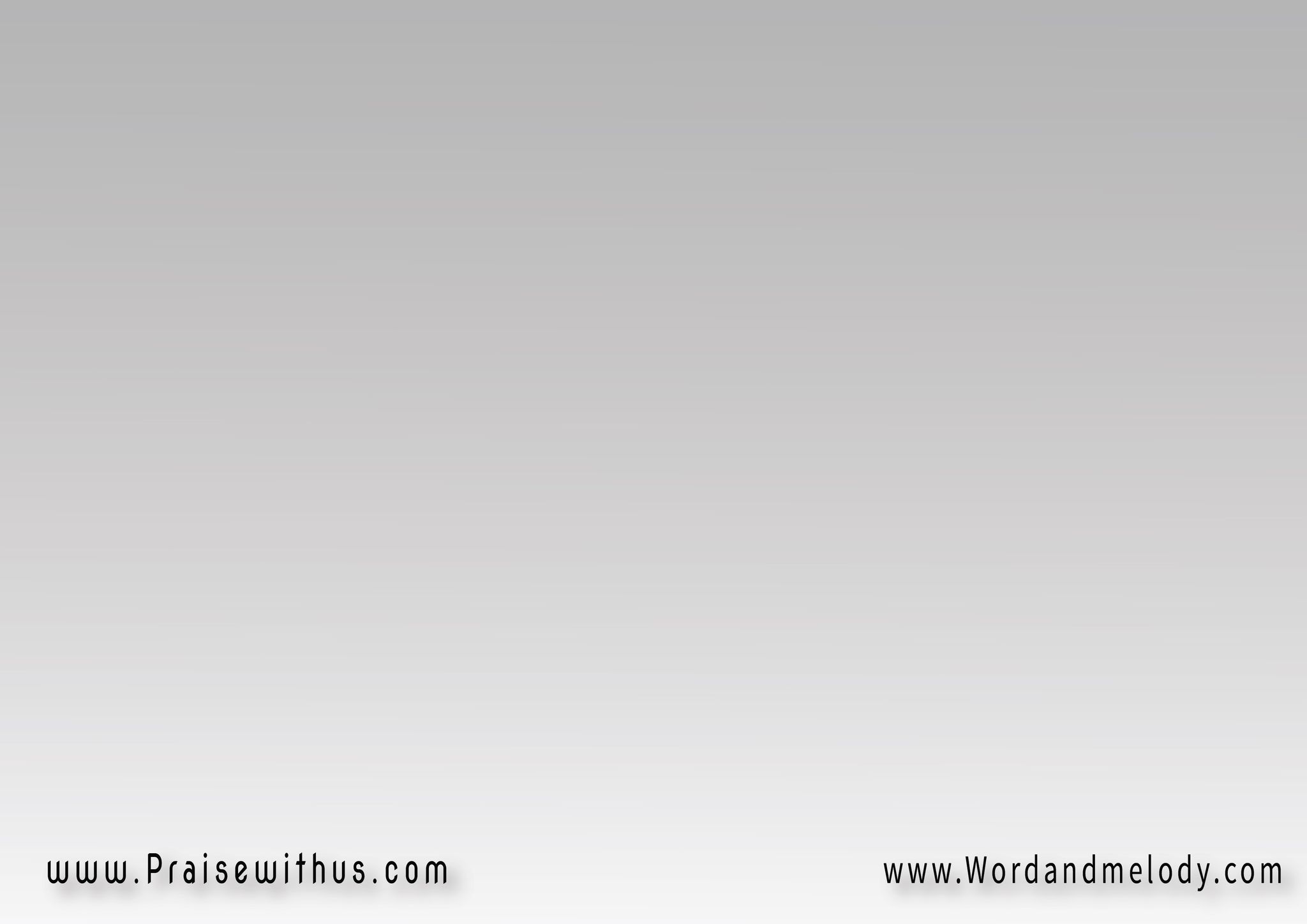 بالنِّعمَـــة تِسنِد ضَعف القلب   وِبكِلمَة تِشفي مِن الأحزَانالخُوف تِقابلـــه بِغَمرِ الحُبّ   تِزِيلــــه فَيزِيد الإيمَــــــان
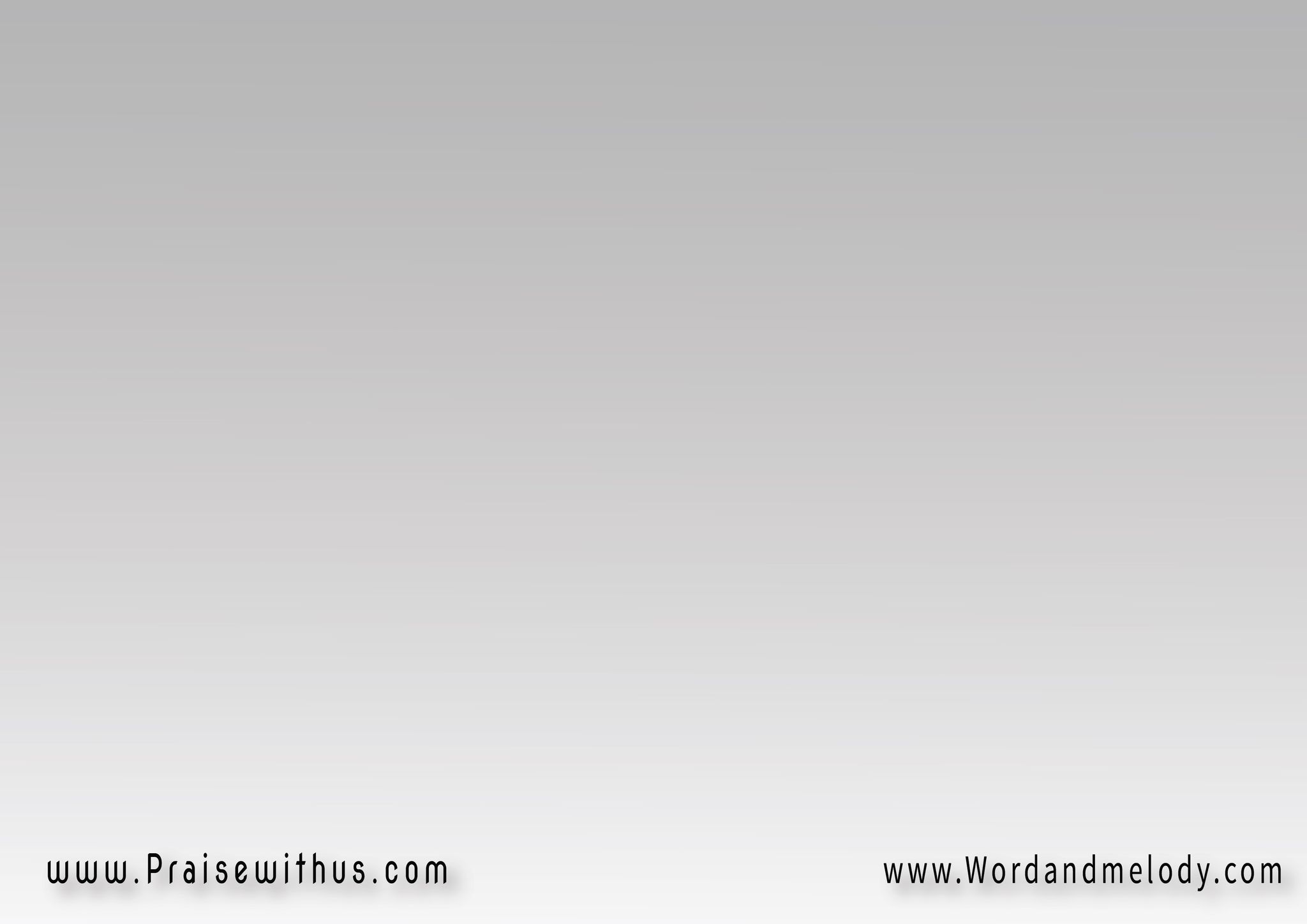 القرار:جايين وِوَاثقِيــــــن إنَّك حَيّ   مَوْجُود يا رَبّ بنِترَجَّـاكمَاسكين في وَعدك إنَّك جَاي   بجُـود عَظيم للِّي اِستَنَّاك
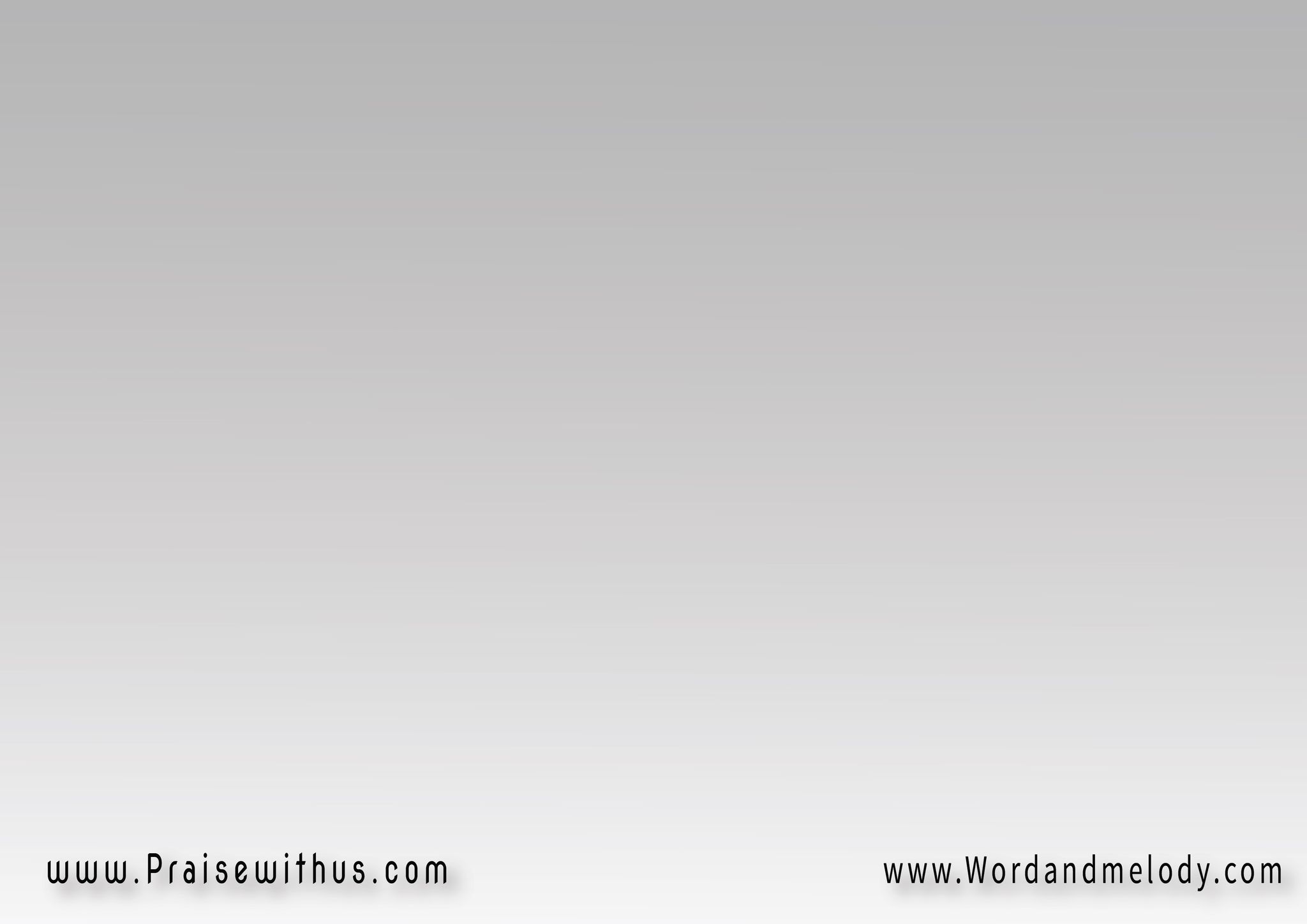 مَوْجُـــــود يا رَبّ 
بنِترَجَّــــــــــاك   
إلَهـــــــــي حَيّ 
بِنِستَنَّـــــــــــاك
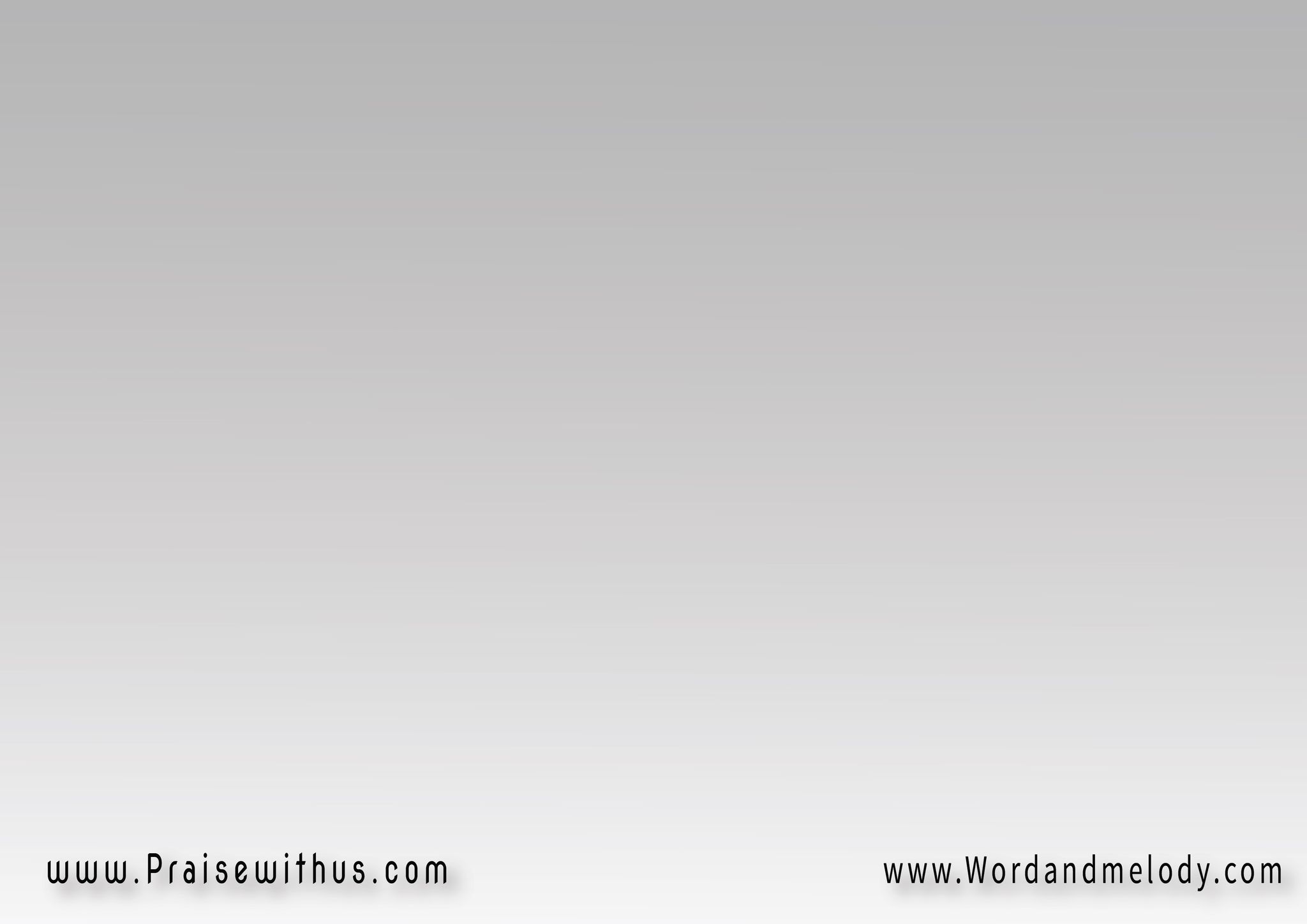 3-
الكِلمَة ثابتَة في كُلِّ زَمَـان
حَقيقة مَعَ كُترِ الأوهَــــاموِحَتَّى لو لِلشَّكِ مَكـــــــــــــان
دا لِيهَا وَقت أكيد هاتبَــان
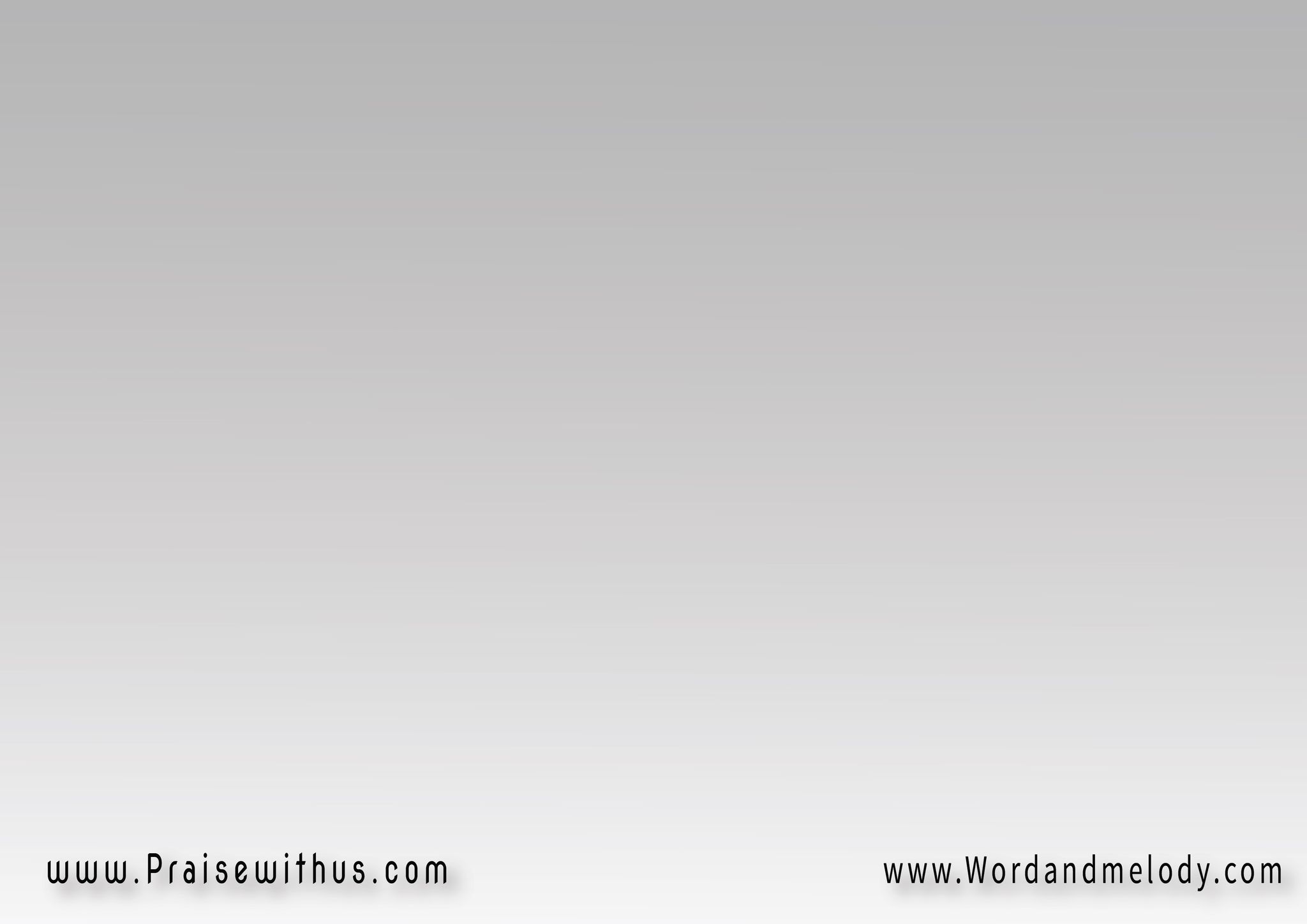 هِضَاب جِبَال سُهُول وِديَان   
كُلّ اللي هاتدُوسُه الأقدَاممِيرَاثي هاملُك رَغم الحَرب  مَغلُوب عَدُوِّي وِمُش شَمتان
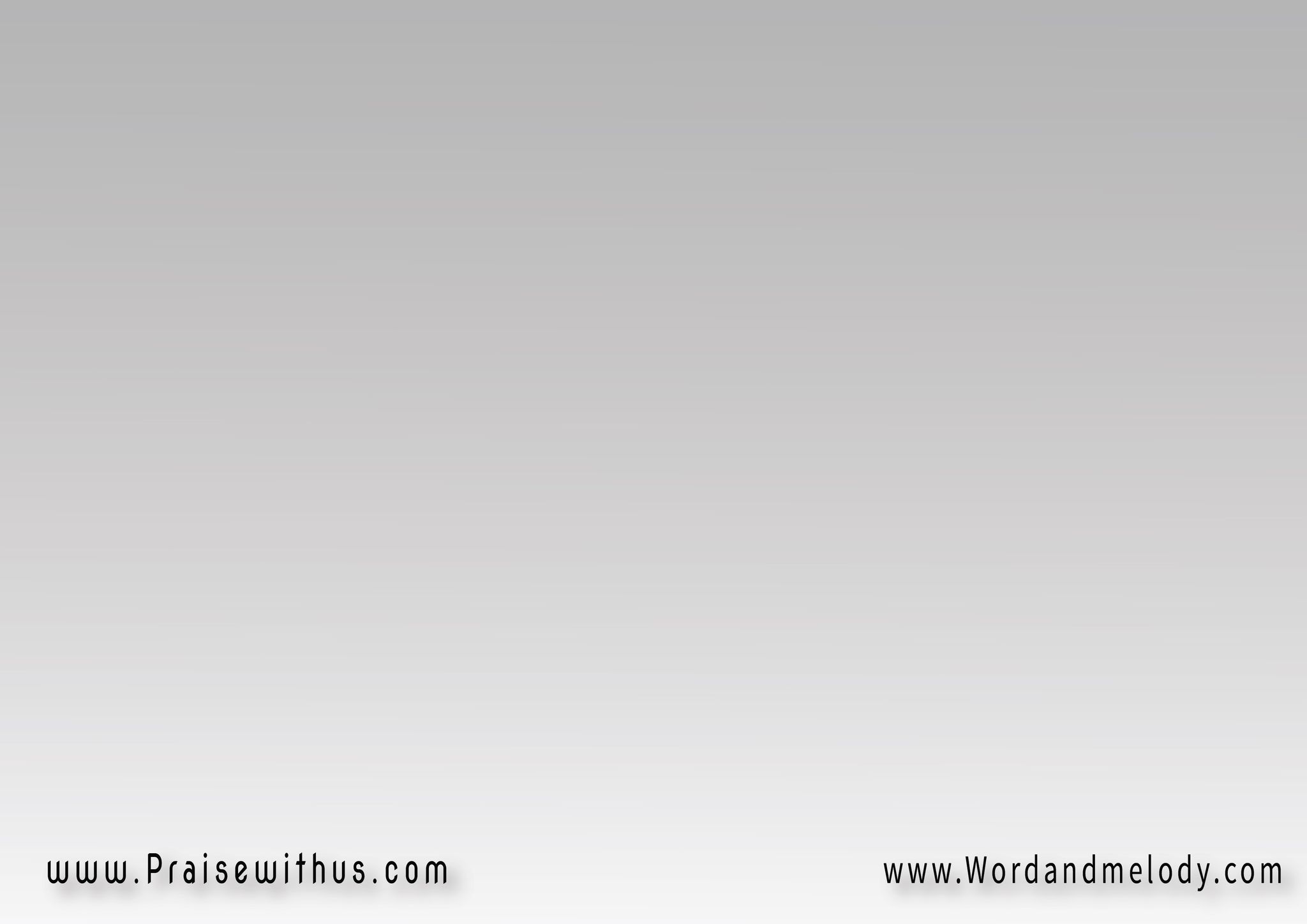 القرار:جايين وِوَاثقِيــــــن إنَّك حَيّ   مَوْجُود يا رَبّ بنِترَجَّـاكمَاسكين في وَعدك إنَّك جَاي   بجُـود عَظيم للِّي اِستَنَّاك
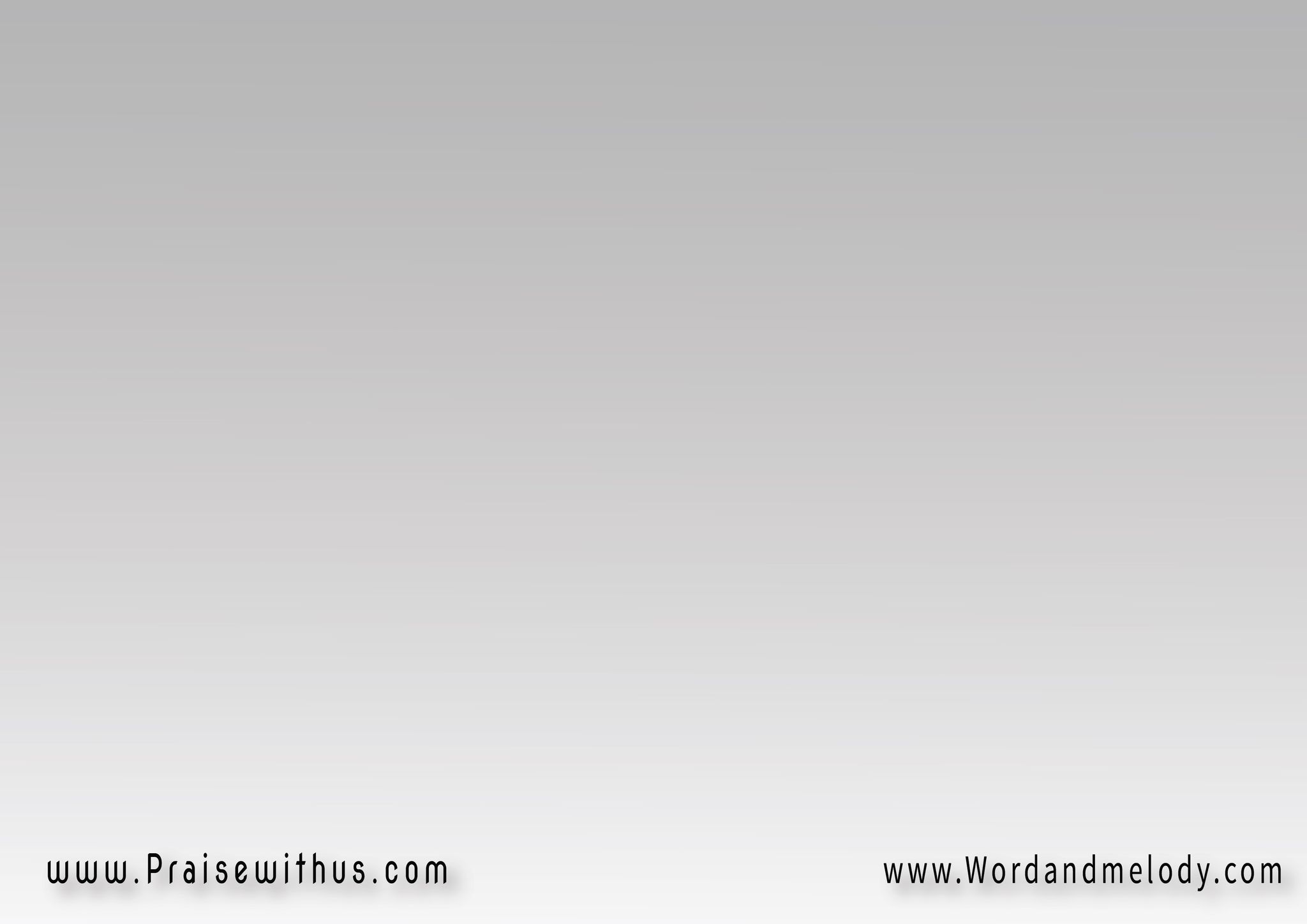 مَوْجُـــــود يا رَبّ 
بنِترَجَّــــــــــاك   
إلَهـــــــــي حَيّ 
بِنِستَنَّـــــــــــاك
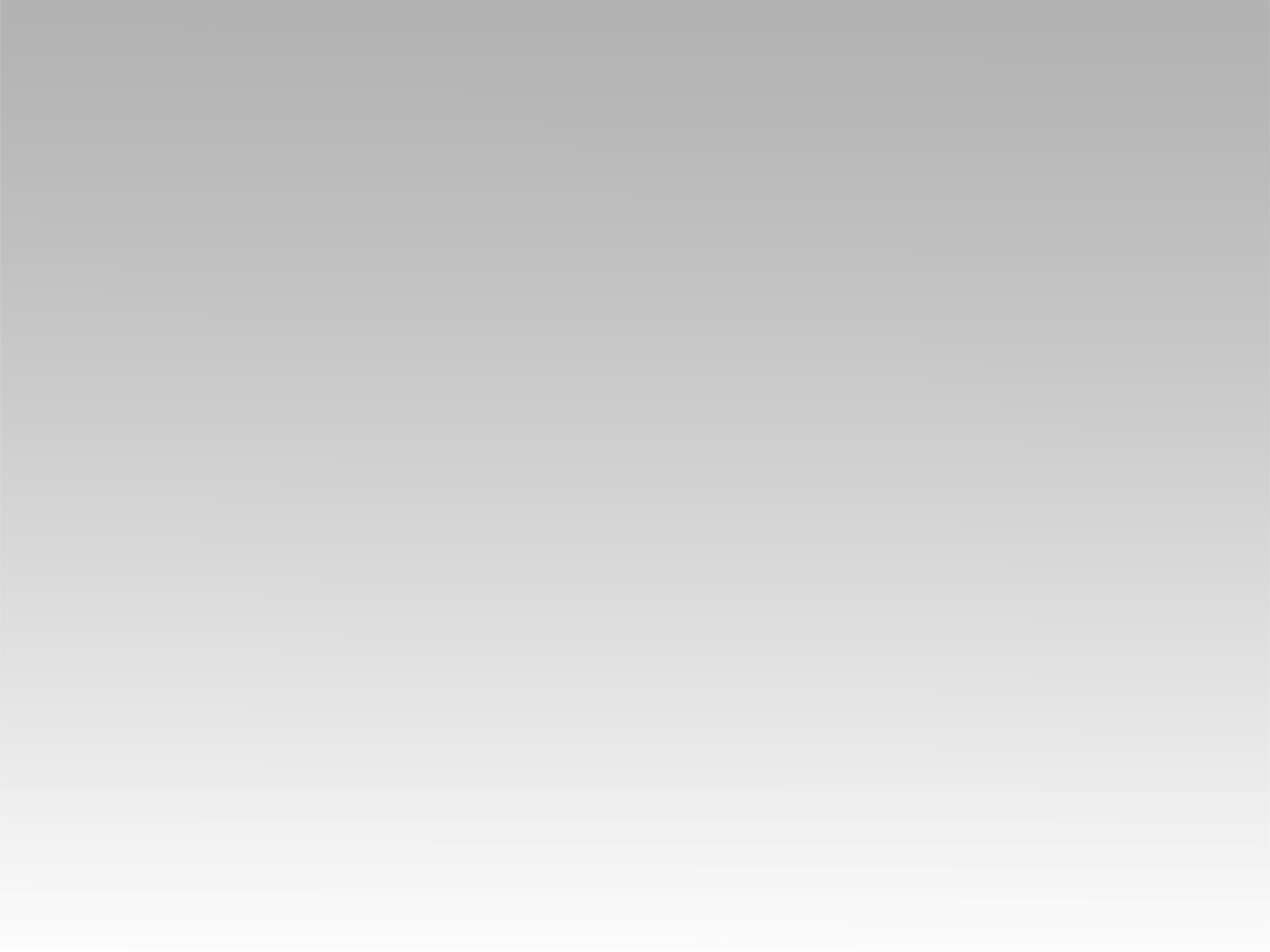 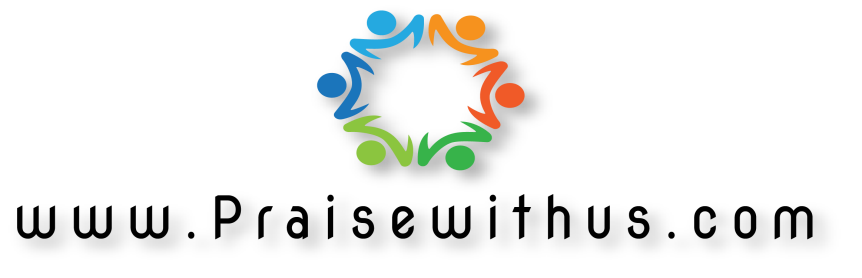